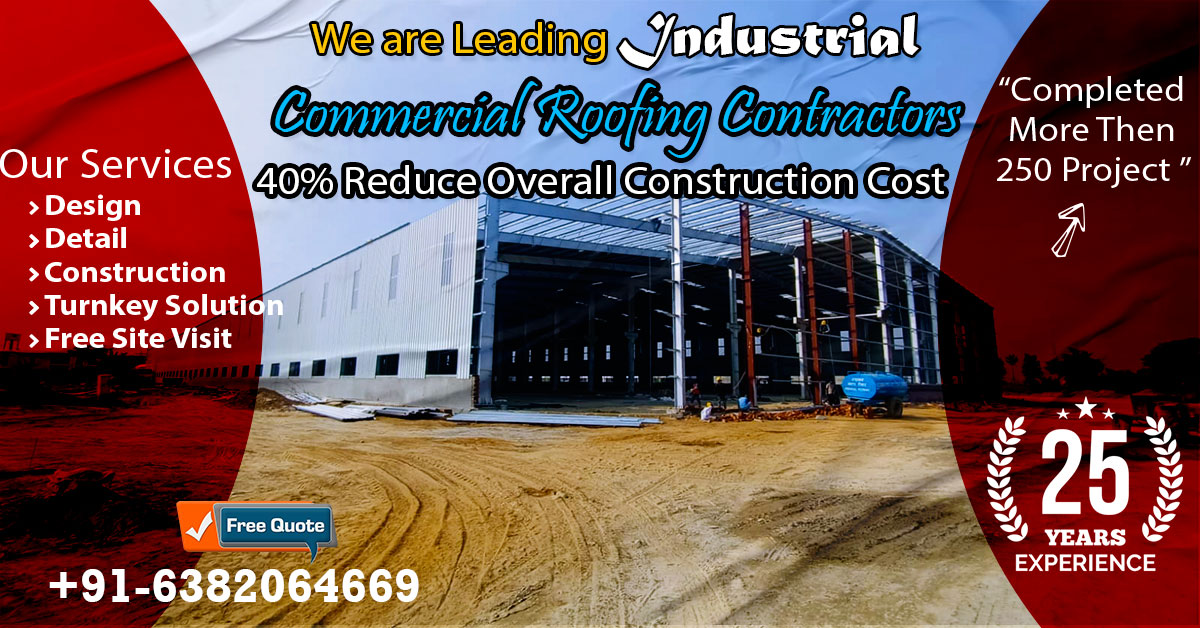 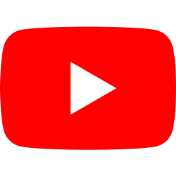 Commercial Roofing Contractors
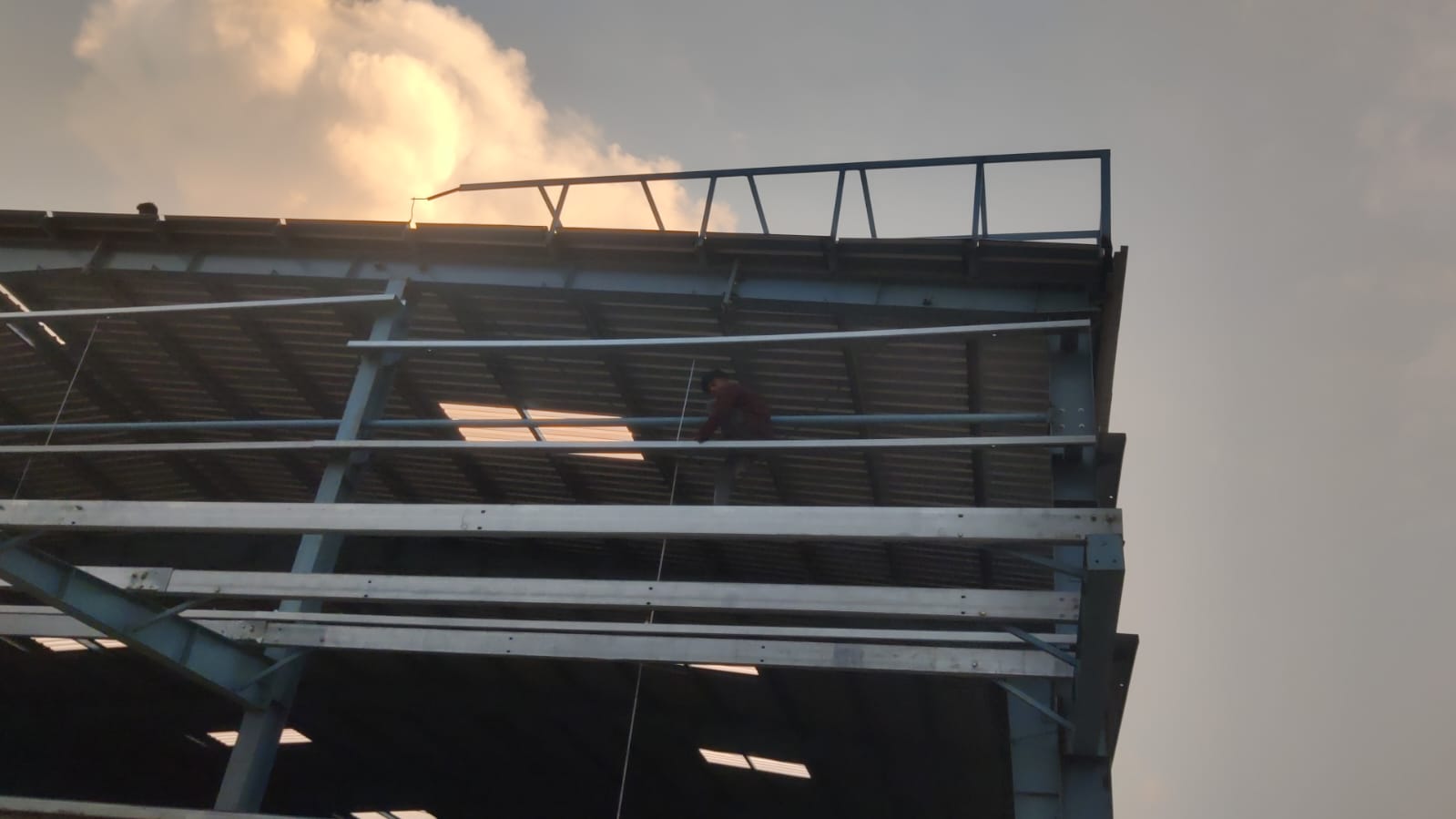 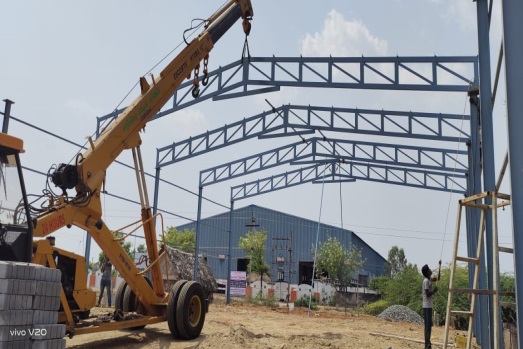 Commercial Roofing Contractors
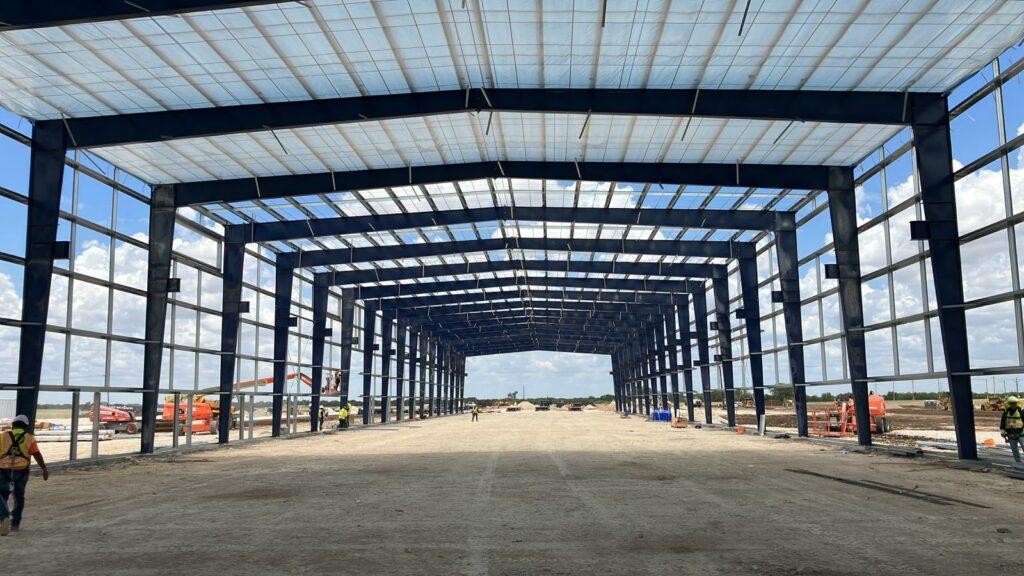 Commercial Roofing Contractors
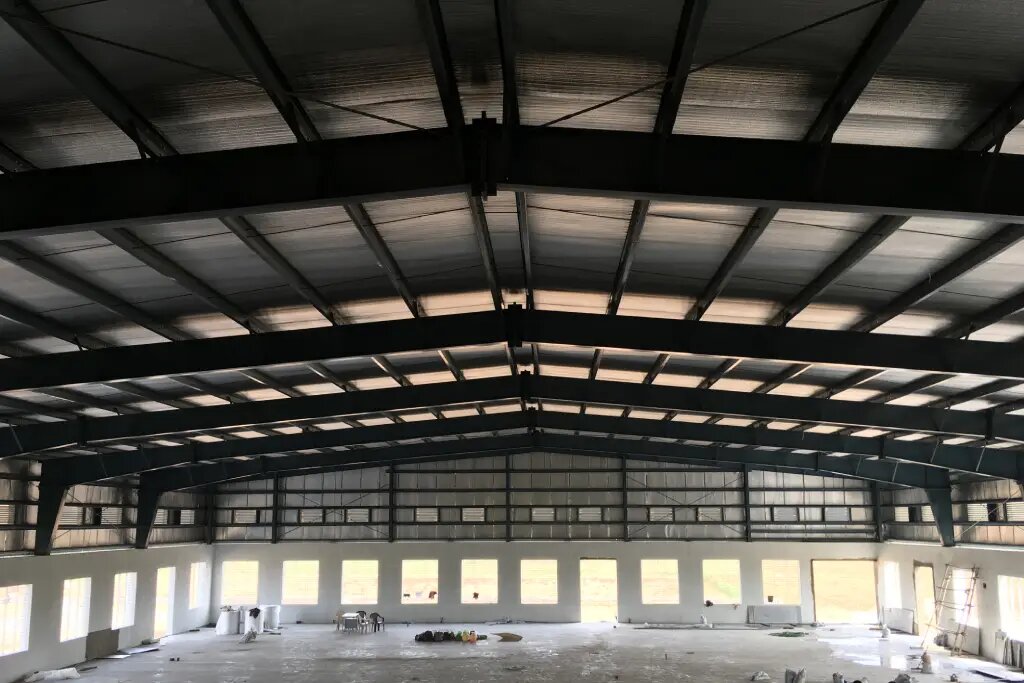 Commercial Roofing Contractors
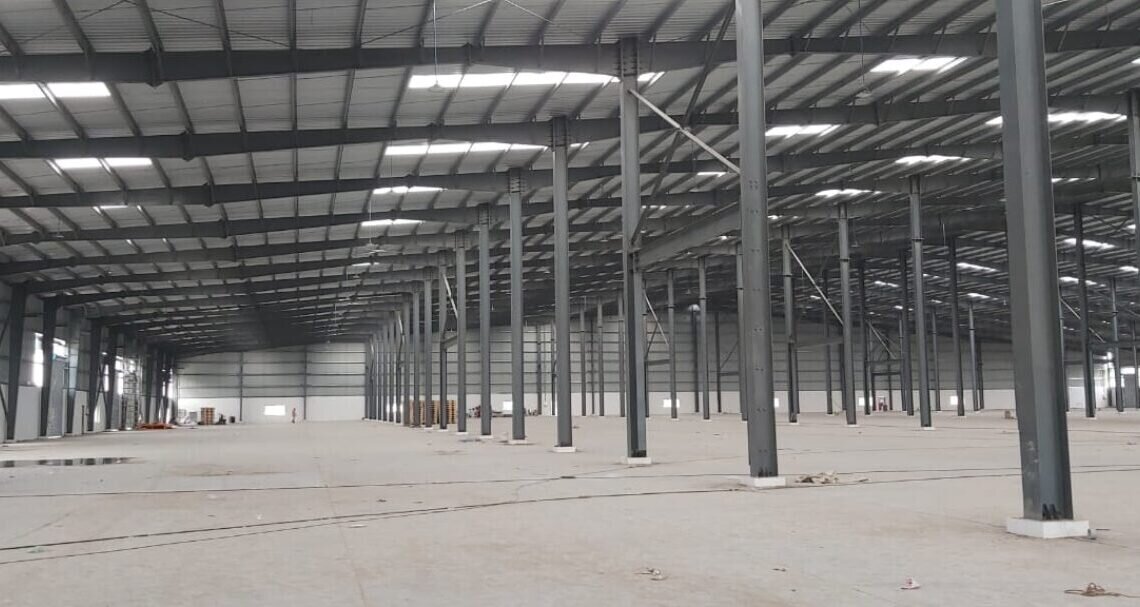 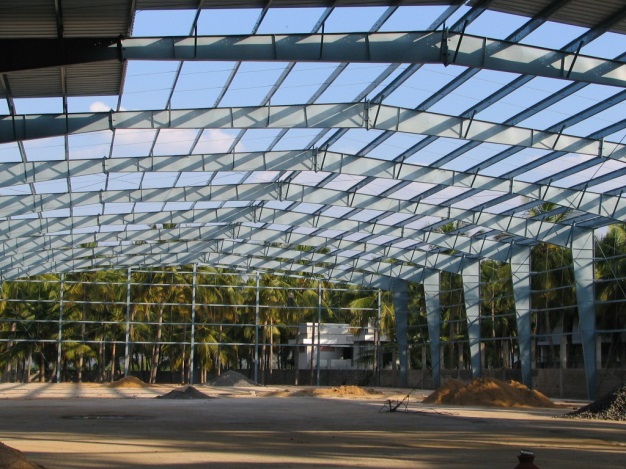